일본사회와 문화
근대시대 일본 문화와 사회
최장근 교수님
손창호 
정봉수 김용민 
박상진 서보경 
조여한 민소라
1. 메이지 유신
천황 중심 정치 개혁
메이지 유신
정부는 천황의 일족▶황족
귀족과 다이묘▶화족
‘사민평등’ 
사상
무사▶사족
농민, 직인, 상인▶평민
2. 강국으로 만들기 위한 “부국강병”
기계, 기술의 진보
병기 공장, 방영 공장 설립
전신, 우편설비 갖춤, 철도 건설
‘엔, 센, 리’ 새로운 화폐제도
징병령
일본은행 설립
지조개정을 실시
부국책
강병책
그 밖에 부국강병의 내용들
신분제도의 폐지
학제의 변화
영토경계의 확정
자유민권운동의 확산
메이지 헌법의 공포
선거제도의 정비
3. 문명개화
교육
학교제도 재정, 국민 모두에게 교육 기회 제공
서양 문화 도입
단발령, 일요일 휴일제, 서양식복장 등
자유주의, 민주주의 근대사상 유입
문화
생활
사상
4. 번벌정치
사쓰마와 조슈 출신
메이지 정부 요직을 차지
다른 번 출신 소외
한론 등장 
& 카고시마 반란
정한론
5. 입헌정치
근대 사상의 영향 ▶ 자유, 평등, 민권 사상 보급
독일 헌법을 기초 ▶ 대일본제국헌법 공포
제국 의회 개설
6. 자본주의의 발전
자본주의 발달 & 새로운 사회문제 발생
서양의 자본주의의 적극적인 도입
방적업, 제사업 등의 기계화
청일, 러일 전쟁 이후의 중공업 발달
야하타 제철소
7. 근대문학의 발아
일본 대표 근대 문학 작품을 애니메이션 화 한 푸른문학 시리즈
8. 세계대전과 일본
1914  제1차 세계대전 발생
독일의 군사기지 점령
1919  파리강화회담, 전승국으로 출석
공업발달▶일본 호경기 맞이
1차 세계 대전
1차 세계 대전
9. 타이쇼 데모크라시의 흐름
민주주의적 개혁 운동 
→ 학문, 기술, 교통, 교육의 발달
개인주의, 자유주의 풍조 강해짐
시라카파의 문학의 탄생
10. 제2차 세계대전
세계공황의 시작
태평양 전쟁
일본 위기
미국참전
중국대륙 침공
히로시마, 나가사키 
원자폭탄 투하
중일전쟁
일본의 항복&전쟁 종결
2차 세계대전
2차 세계대전
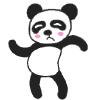 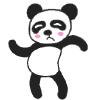 감사합니다
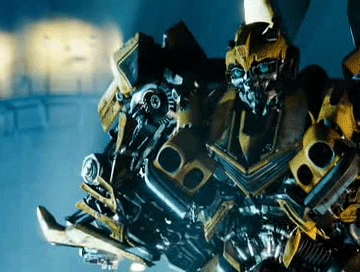 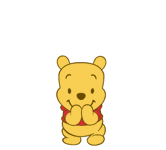 감사합니다
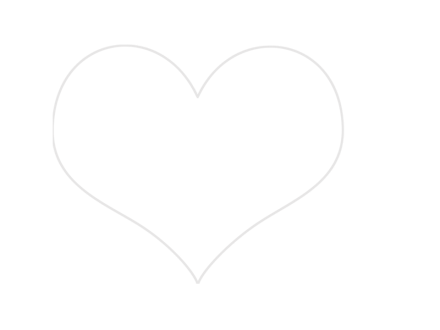 발표  
 손창호,민소라
자료수집 
 김용민,박상진,정봉수,              
P.P.T
 조여한,서보경
Thanks ^^